Αποτελέσματα ΓΕ.Π.Α.Δ. Κρήτης
2024
Επιμέλεια:
Γραφείο Επικοινωνίας και Ενημέρωσης  
Υπουργείου Προστασίας του Πολίτη
Ενότητες
ΓΕ.Π.Α.Δ Κρήτης
Σημαντικές επιτυχίες των Αστυνομικών Διευθύνσεων 2024ΓΕ.Π.Α.Δ. Κρήτης
Συντονισμένη 
αστυνομική επιχείρηση
 σε οικίες και χώρους 
ημεδαπών 
όπου κατασχέθηκαν
 όπλα και ναρκωτικά
Σύλληψη 
2 ατόμων 
για καλλιέργεια 
1.050 δενδρυλλίων κάνναβης
31κιλά
& 650 γρ. κάνναβης
Επιτυχής
αστυνομική επιχείρηση
στο Δήμο Αποκορώνου
όπου εντοπίστηκε φυτεία
222 δενδρυλλίων κάνναβης και 
86 κιλά κάνναβης
σε στάδιο
 αποξήρανσης
Α΄ Εξάμηνο
Β΄ Εξάμηνο
Διεύθυνση Αστυνομίας Χανίων
Σημαντικές επιτυχίες των Αστυνομικών Διευθύνσεων 2024ΓΕ.Π.Α.Δ. Κρήτης
Σύλληψη 
3 ατόμων
για εγκληματική οργάνωση και παράβαση
των νομοθεσιών για όπλα και ναρκωτικά
Διεύθυνση Αστυνομίας Ρεθύμνης
Β΄ Εξάμηνο
Σημαντικές επιτυχίες των Αστυνομικών Διευθύνσεων 2024ΓΕ.Π.Α.Δ. Κρήτης
Σύλληψη
11 ατόμων 
και κατάσχεση
ακατέργαστης και κατεργασμένης
κάνναβης, 
κοκαΐνης, όπλων,
χρημάτων και 14 οχημάτων
Σύλληψη
5 ατόμων 
& κατάσχεση
1.582 δενδρυλλίων κάνναβης, 
κοκαΐνης, χρημάτων, φυσιγγίων και 10 οχημάτων
Διεύθυνση Αστυνομίας Ηρακλείου
Β΄ Εξάμηνο
Σημαντικές επιτυχίες των Αστυνομικών Διευθύνσεων 2024ΓΕ.Π.Α.Δ. Κρήτης
Σύλληψη 
3 ατόμων
για παράβαση των νομοθεσιών για τα όπλα, φωτοβολίδες,
 αρχαιοτήτων και ναρκωτικών
Διεύθυνση Αστυνομίας Λασιθίου
Β΄ Εξάμηνο
Τμήμα Αντιμετώπισης Οργανωμένου Εγκλήματος 2024ΓΕ.Π.Α.Δ. Κρήτης
Σύλληψη 
16 ατόμων
& σχηματισμός δικογραφίας σε επιπλέον 16 άτομα, για  παραβάσεις για εγκληματική οργάνωση, εκβίαση, απειλή & παραβίασης δικαστικής απόφασης
Σύλληψη 
4 ατόμων
για εγκληματική οργάνωση και παράβαση των νομοθεσιών για τα όπλα, 
βεγγαλικά
και ναρκωτικά
Lorem Ipsum comes from section Contrary to popular.
Δραστηριότητα ΓΕ.Π.Α.Δ. Κρήτης 2023-2024
+229,40%
+9,78%
+11,91%
+44,38%
-106,79%
Κατασχεθέντα όπλα & δενδρύλλια κάνναβης 
2023-2024
Δ.Α. Ηρακλείου – Δ.Α. Λασιθίου – Δ.Α. Ρεθύμνου – Δ.Α. Χανίων
Δενδρύλλια Κάνναβης
Όπλα
2024
2024
2023
2023
7.859
5.945
572
1.142
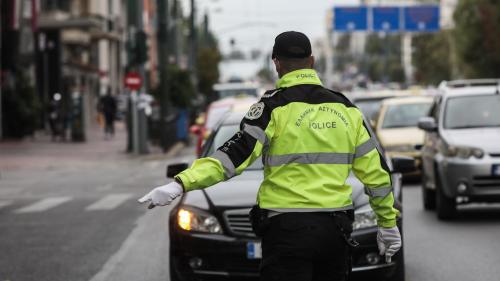 Απολογισμός Δράσεων για την Οδική Ασφάλεια
Οδική Ασφάλεια ΓΕ.Π.Α.Δ Κρήτης
Βασικότερες οδικές παραβάσεις 2024 ΓΕ.Π.Α.Δ Κρήτης
2
Χρήση κράνους
11.109 παραβάσεις
Χρήση ζώνης
9.724 παραβάσεις
Υπερβολική ταχύτητα
13.536 παραβάσεις
1
Ενημερωτικές Διαλέξεις 2024 
ΓΕ.Π.Α.Δ. Κρήτης
69
4.999
Οδική 
Ασφάλεια
Λοιπές
περιπτώσεις
Απάτες
Αριθμός 
κοινού που παρακολούθησε
Αριθμός 
κοινού που παρακολούθησε
Αριθμός 
ενημερωτικών δράσεων
Αριθμός 
ενημερωτικών δράσεων
31
10.726
1.935
182
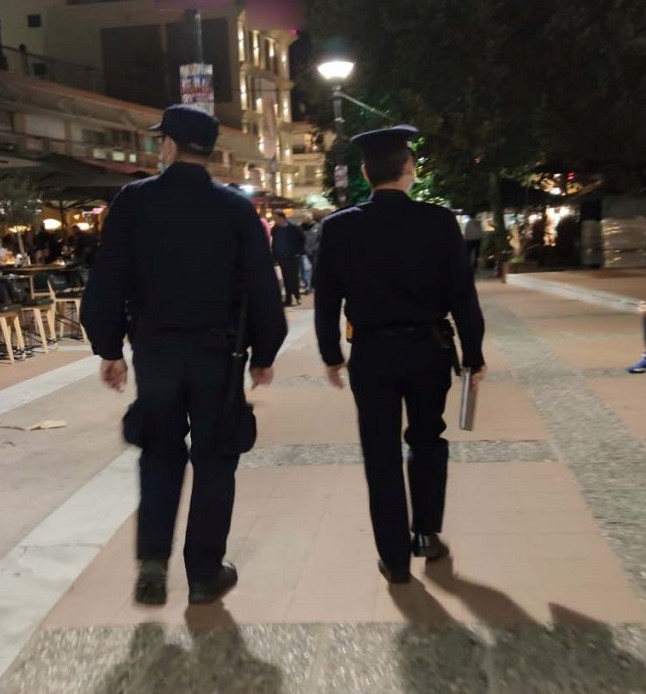 Απολογισμός Δράσεων για την Αντιμετώπιση της Βίας των Ανηλίκων
Πρόληψη και Αντιμετώπιση της Νεανικής Παραβατικότητας
και της Βίας μεταξύ Ανηλίκων
ΓΕ.Π.Α.Δ Κρήτης
Πρόληψη και Αντιμετώπιση της Νεανικής Παραβατικότητας
και της Βίας μεταξύ Ανηλίκων
ΓΕ.Π.Α.Δ Κρήτης